Нормативная база для развития низкоуглеродных технологий в Казахстане
Матрица классификации технологий
Классификация специалистами «Шеврона»
6. Угольный метан
 – газ
12. Посадка 
деревьев
15.Оффсеты 
(для океана)
14. Оффсеты (для почв)
15. Управление отходами 
и сточными водами
16. Энергоэффективность
зданий
9. Распределенные 
ВИЭ
13. Газификация
10. Биогаз
5. Геотермальная 
энергия
10. WHRU*
7. Биоэлектричество/биогаз
8. ВИЭ
(солнце/ветер)
1. CCS*
1. CCU*
3. СПГ*
Высокое влияние 
на выбросы
2. H2 (для транспорта/
производства)
Потенциальное 
влияние на выбросы
18. Перерабатываемые 
пластмассы
17. Переход 
на электромобили
11. Батареи 
для хранения 
энергии
4. Переработка
биомассы
Низкое влияние 
на выбросы
Дорогостоящие
Средняя стоимость
Низкая стоимость
Новые технологии
Развивающиеся технологии
Технологии, 
существующие давно
* CCU – улавливание и утилизация углерода
  CCS – улавливание и хранение углерода
  СПГ – сжатый природный газ
  WHRU – установки рекуперации тепла
Группы технологий
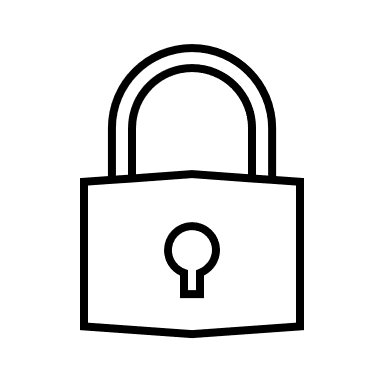 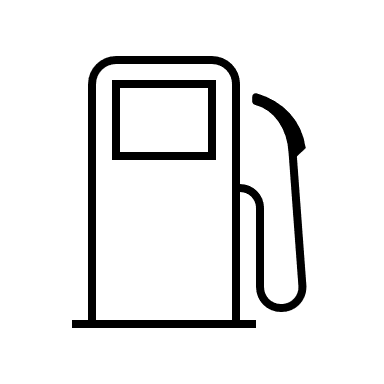 H2
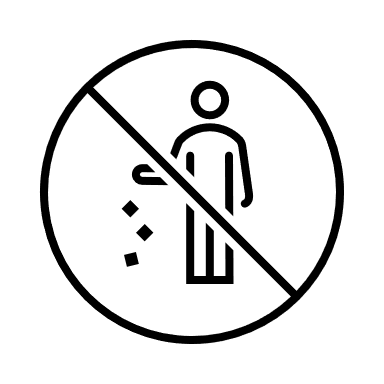 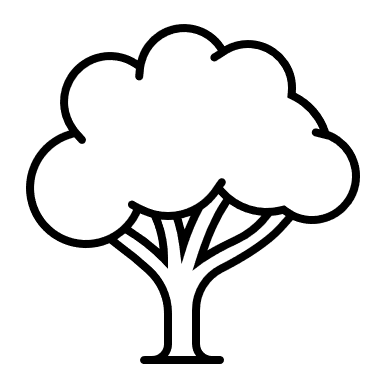 Улавливание, 
утилизация и 
хранение 
углерода (CCUS)
Низкоуглеродный 
водород
Переработка
Посадка деревьев
Барьеры на пути реализации зеленых технологий в Казахстане
Масштабирование технологий
Для масштабирования необходимы 
    вера в результат и приверженность 
Необходимость в пилотных проектах
Нормативная база для поддержки инноваций
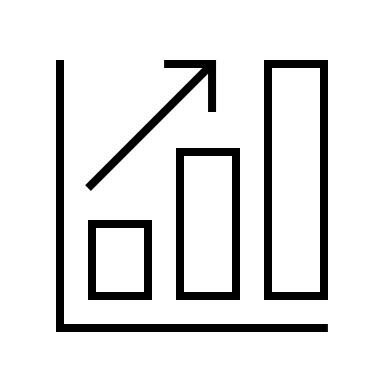 Высокая стоимость
Зеленые технологии только развиваются
Дорогостоящие
Неопределённые результаты
Долгое время для получения результата
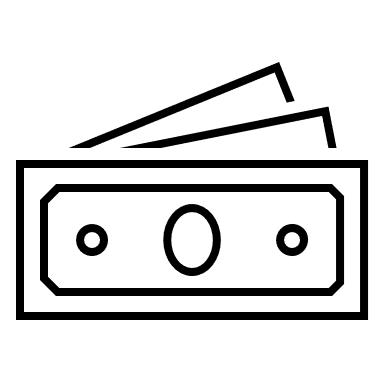 Отсутствие конкуренции
Успешные бизнес-модели
Ощутимая поддержка для бизнеса
Стимулирование развития инноваций
Хорошо разработанные политики и стимулы
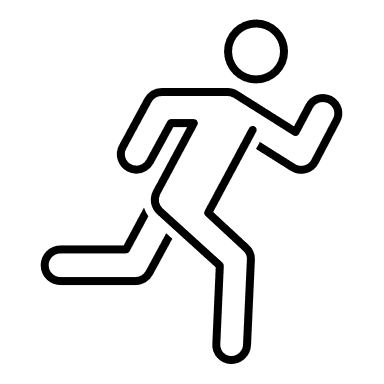 Отсутствие четкой государственной политики
Строгая и четкая политика
Согласованность внутри различных групп
      в государственном секторе
Реалистичные цели и меры поддержки
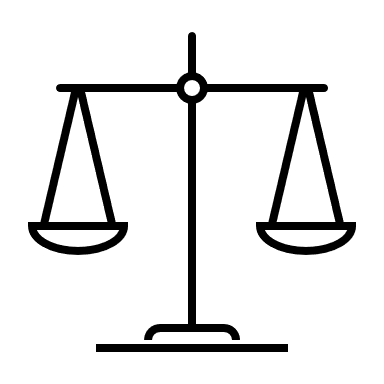 Отношение общества
Принятие изменений и новых технологий
В краткосрочной перспективе изменения 
     могут дорого стоить
Информирование общества
Измеримые стимулы для баланса
Новая инфраструктура
Скорость освоения инвестиций
Реконструкция существующей инфраструктуры
Долгосрочные обязательства
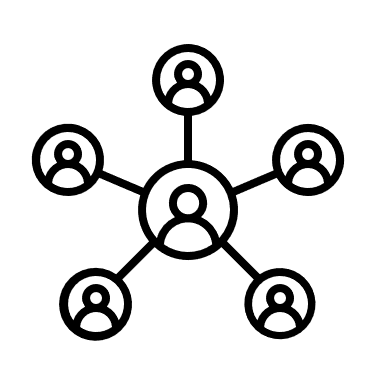 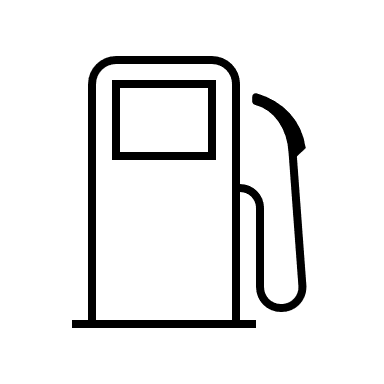 Меры необходимые для развития зеленых технологий
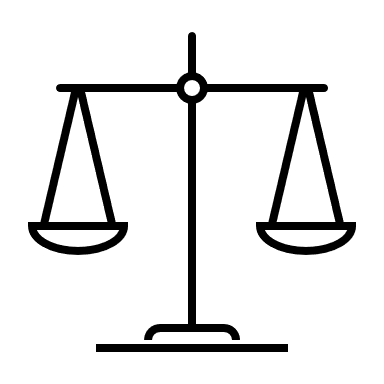 Развитые политики по обеспечению конкуренции
Открытые рынки
Обмен знаниями
Стимулы для экспериментальной работы
Сильная нормативно-правовая база
Обязательства со стороны 
      частного и государственного сектора
Прозрачная, стабильная и измеримая реализация
Соответствие международным стандартам
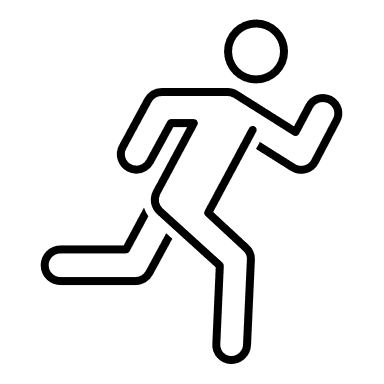 Улучшение инвестиционного климата
Цены на углеродные квоты, а не налогообложение
Динамичная и прозрачная система торговли квотами
Стабильные, не предусматривающие наказания контракты
Государственная поддержка
Привлечение международного 
     и внутреннего финансирования
Применение новых бизнес моделей
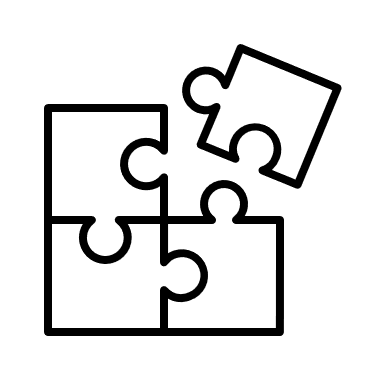 Защита интеллектуальной собственности
Быстрое развитие/инновации
Защита коммерческой тайны
Соглашения о конфиденциальности
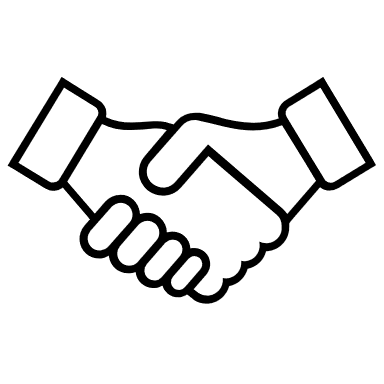 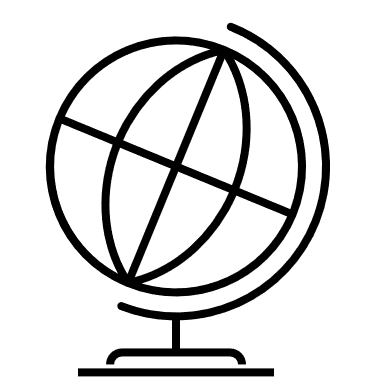 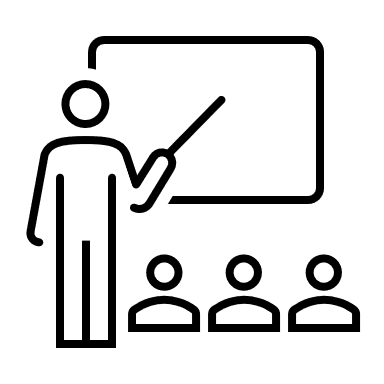 Международное сотрудничество
Трансграничный вопрос
Инвестиции в научные исследования
Сильные инновации
Обмен опытом
Фокус на зеленых технологиях и политике
Связанные технологии, например, блокчейн
[Speaker Notes: Government leadership and co-ordination are vitally important to the early development of CCUS hubs in supporting or underwriting investment in new CO2 transport and storage infrastructure. In Canada, the Alberta Carbon Trunk Line (ACTL), which came online in June 2020, is an example of strong government support for CO2 transport infrastructure to enable the future expansion of CCUS. The 240 km pipeline has been oversized with almost 90% of its capacity available to accommodate future CO2 sources 

Retrofitting with CCUS plays a major role in reducing emissions from coal and gasfired power assets.]